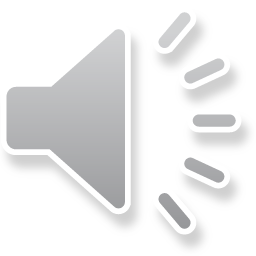 毕业论文学术答辩PPT
论文答辩/课程演讲/汇报总结/课件制作/学术交流
答辩人：情缘素材
指导老师：情缘素材
院系：工商管理学院
专业：市场营销
[Speaker Notes: 更多模板请关注：https://haosc.taobao.com]
目录
1
2
3
研究背景
研究方法
理论框架
RESEARCH BACKGROUNDS
RESEARCH FRAMWORK
RESEARCH METHODS
4
5
6
分析与讨论
文献综述
结论与建议
ANALYSIS AND DISCUSSION
CONCLUSION AND SUGGESTION
BIBLIOGRAPHY
研究背景
1
RESEARCH BACKGROUNDS
研究背景
1
RESEARCH BACKGROUNDS
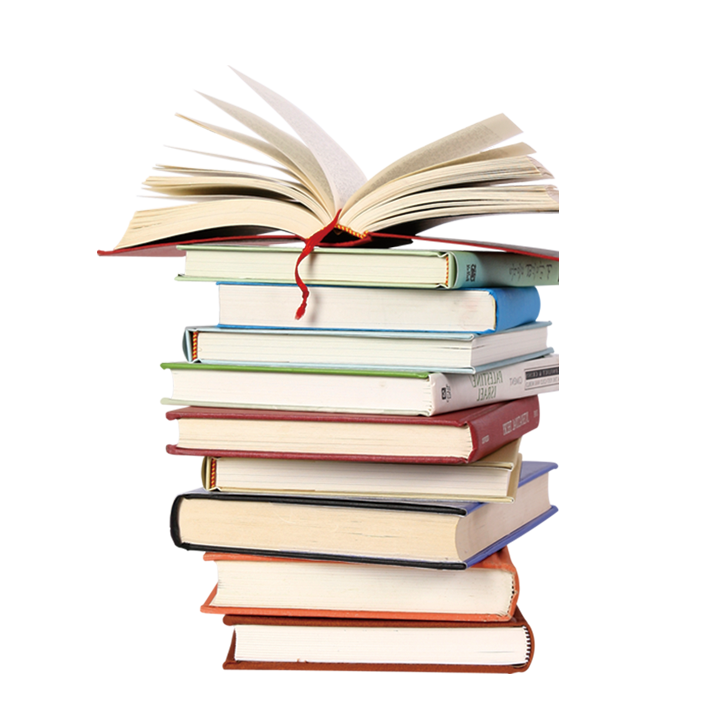 主题研究
RESEARCH TOPIC
论文就是用来进行科学研究和描述科研成果的文章，简称之为论文。它既是探讨问题进行科学研究的一种手段，又是描述科研成果进行学术交流的一种工具。如学年论文、毕业论文、学位论文、科技论文、成果论文等，总称为论文。

为了探讨和掌握论文的写作规律和特点，需要对论文进行分类。由于论文本身的内容和性质不同，研究领域、对象、方法、表现方式不同，因此，论文就有不同的分类方法。
研究背景
1
RESEARCH BACKGROUNDS
国内现状
国外现状
论文就是用来进行科学研究和描述科研成果的文章，简称之为论文。它既是探讨问题进行科学研究的一种手段，又是描述科研成果进行学术交流的一种工具。
论文就是用来进行科学研究和描述科研成果的文章，简称之为论文。它既是探讨问题进行科学研究的一种手段，又是描述科研成果进行学术交流的一种工具。
研究背景
1
RESEARCH BACKGROUNDS
研究目的
论文就是用来进行科学研究和描述科研成果的文章，简称之为论文。它既是探讨问题进行科学研究的一种手段，又是描述科研成果进行学术交流的一种工具。论文就是用来进行科学研究和描述科研成果的文章，简称之为论文。
论文就是用来进行科学研究和描述科研成果的文章。
论文就是用来进行科学研究和描述科研成果的文章。
论文就是用来进行科学研究和描述科研成果的文章。
研究背景
1
RESEARCH BACKGROUNDS
关键词 2
关键词 1
论文就是用来进行科学研究和描述科研成果的文章，简称之为论文。
论文就是用来进行科学研究和描述科研成果的文章，简称之为论文。
研究意义
关键词 4
关键词 3
论文就是用来进行科学研究和描述科研成果的文章，简称之为论文。
论文就是用来进行科学研究和描述科研成果的文章，简称之为论文。
理论框架
2
RESEARCH FRAMWORK
理论框架
2
RESEARCH FRAMWORK
第二阶段
第四阶段
进行科学研究和描述科研成果的文章。
进行科学研究和描述科研成果的文章。
研究阶段
4
1
2
3
第一阶段
第三阶段
进行科学研究和描述科研成果的文章。
进行科学研究和描述科研成果的文章。
理论框架
2
RESEARCH FRAMWORK
框架结构说明
论文就是用来进行科学研究和描述科研成果的文章，简称之为论文。它既是探讨问题进行科学研究的一种手段，又是描述科研成果进行学术交流的一种工具。
添加标题
结构一
论文就是用来进行科学研究和描述科研成果的文章，简称之为论文。它既是探讨问题进行科学研究的一种手段。
添加标题
结构二
添加标题
结构三
添加标题
结构四
理论框架
2
RESEARCH FRAMWORK
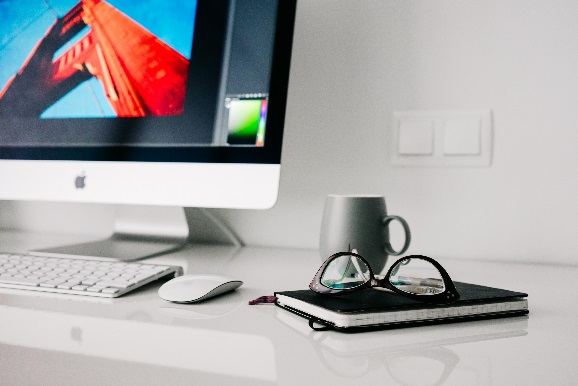 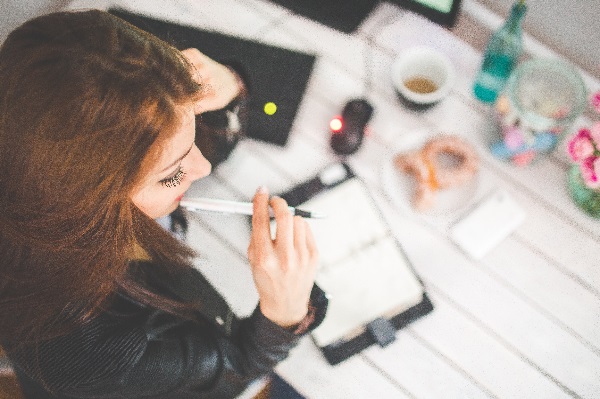 论文就是用来进行科学研究和描述科研成果的文章，简称之为论文。
论文就是用来进行科学研究和描述科研成果的文章，简称之为论文。
论文就是用来进行科学研究和描述科研成果的文章，简称之为论文。
论文就是用来进行科学研究和描述科研成果的文章，简称之为论文。
添加标题
添加标题
添加标题
添加标题
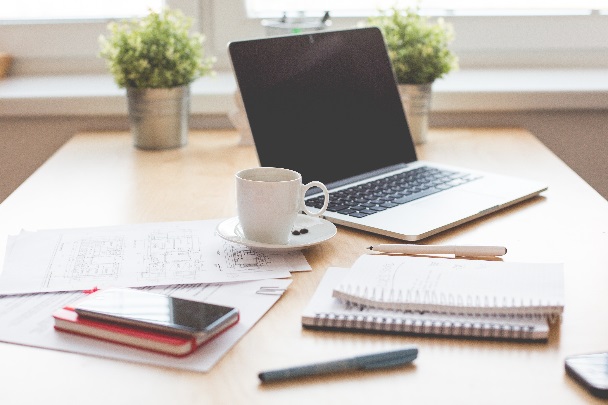 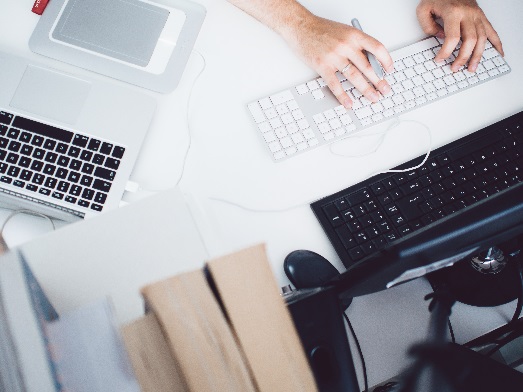 理论框架
2
RESEARCH FRAMWORK
添加标题
添加标题
添加标题
添加标题
论文就是用来进行科学研究和描述科研成果的文章，简称之为论文。
论文就是用来进行科学研究和描述科研成果的文章，简称之为论文。
论文就是用来进行科学研究和描述科研成果的文章，简称之为论文。
论文就是用来进行科学研究和描述科研成果的文章，简称之为论文。
研究方法与思路
3
RESEARCH METHODS
研究方法与思路
3
RESEARCH METHODS
方法二
方法一
方法四
方法三
论文就是用来进行科学研究和描述科研成果的文章，简称之为论文。它既是探讨问题进行科学研究的一种手段，又是描述科研成果进行学术交流的一种工具。论文就是用来进行科学研究和描述科研成果的文章，简称之为论文。
研究方法与思路
3
RESEARCH METHODS
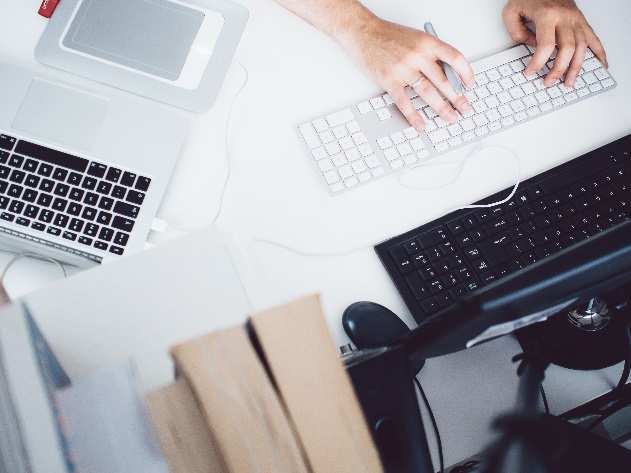 添加标题
添加标题
论文就是用来进行科学研究和描述科研成果的文章，简称之为论文。
论文就是用来进行科学研究和描述科研成果的文章，简称之为论文。
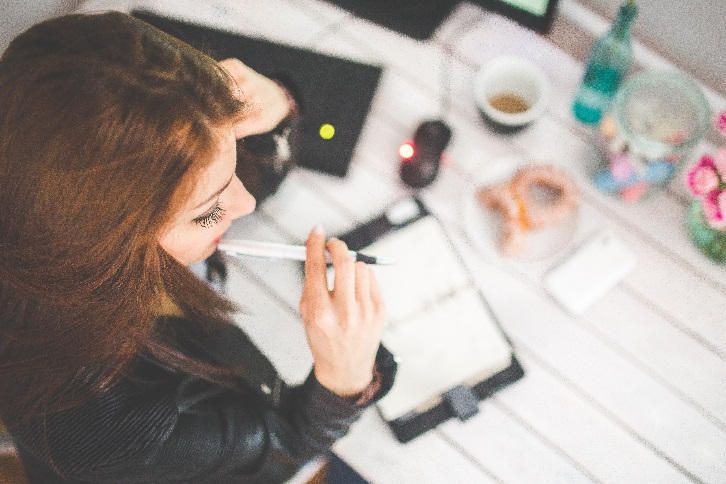 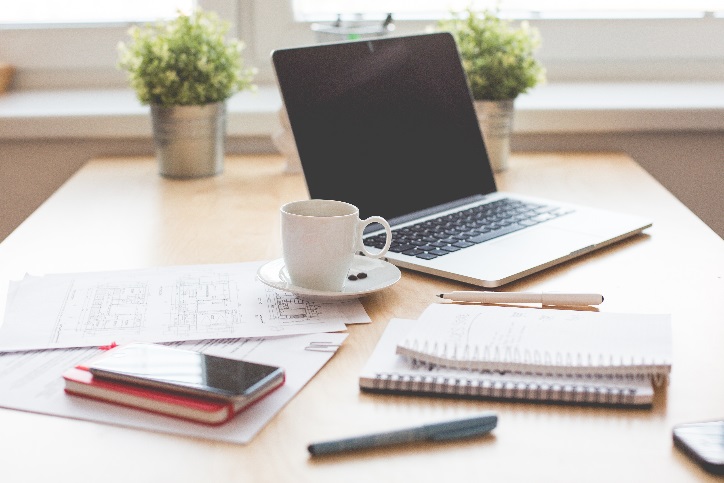 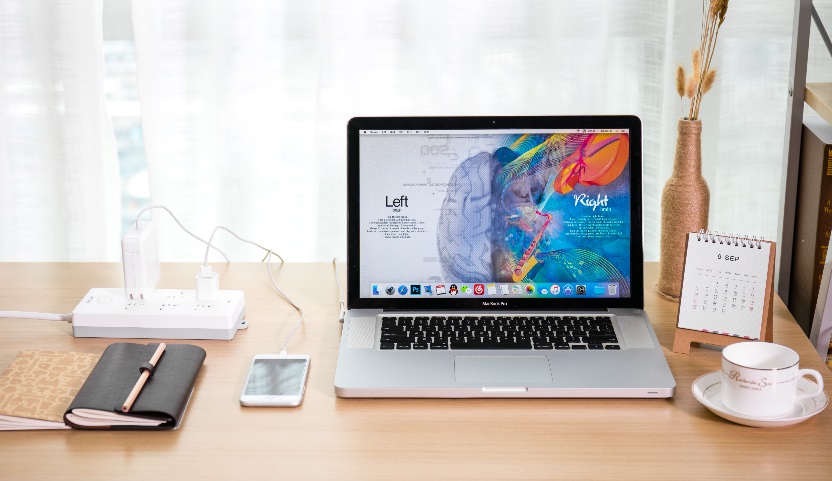 添加标题
添加标题
论文就是用来进行科学研究和描述科研成果的文章，简称之为论文。
论文就是用来进行科学研究和描述科研成果的文章，简称之为论文。
研究方法与思路
3
RESEARCH METHODS
论文就是用来进行科学研究和描述科研成果的文章，简称之为论文。它既是探讨问题进行科学研究的一种手段，是描述科研成果进行学术交流工具。
论文就是用来进行科学研究和描述科研成果的文章，简称之为论文。它既是探讨问题进行科学研究的一种手段，是描述科研成果进行学术交流工具。
论文就是用来进行科学研究和描述科研成果的文章，简称之为论文。它既是探讨问题进行科学研究的一种手段，是描述科研成果进行学术交流工具。
论文就是用来进行科学研究和描述科研成果的文章，简称之为论文。它既是探讨问题进行科学研究的一种手段，是描述科研成果进行学术交流工具。
研究方法与思路
3
RESEARCH METHODS
请在此添加标题
论文就是用来进行科学研究和描述科研成果的文章，简称之为论文。
请在此添加标题
关键词
论文就是用来进行科学研究和描述科研成果的文章，简称之为论文。
关键词
请在此添加标题
请在此添加标题
论文就是用来进行科学研究和描述科研成果的文章，简称之为论文。
关键词
论文就是用来进行科学研究和描述科研成果的文章，简称之为论文。
关键词
关键词
请在此添加标题
请在此添加标题
论文就是用来进行科学研究和描述科研成果的文章，简称之为论文。
论文就是用来进行科学研究和描述科研成果的文章，简称之为论文。
关键词
分析与讨论
4
ANALYSIS AND DISCUSSION
分析与讨论
4
ANALYSIS AND DISCUSSION
请在此添加标题
请在此添加标题
论文就是用来进行科学研究和描述科研成果的文章，简称之为论文。它既是探讨问题进行科学研究的一种手段。
论文就是用来进行科学研究和描述科研成果的文章，简称之为论文。它既是探讨问题进行科学研究的一种手段。
分析与讨论
4
ANALYSIS AND DISCUSSION
01
03
05
02
04
请在此添加标题
请在此添加标题
请在此添加标题
请在此添加标题
请在此添加标题
论文用来进行科学研究和描述科研成果。
论文用来进行科学研究和描述科研成果。
论文用来进行科学研究和描述科研成果。
论文用来进行科学研究和描述科研成果。
论文用来进行科学研究和描述科研成果。
分析与讨论
4
ANALYSIS AND DISCUSSION
分析与讨论
RESEARCH TOPIC
论文就是用来进行科学研究和描述科研成果的文章，简称之为论文。它既是探讨问题进行科学研究的一种手段，又是描述科研成果进行学术交流的一种工具。如学年论文、毕业论文、学位论文、科技论文、成果论文等，总称为论文。

为了探讨和掌握论文的写作规律和特点，需要对论文进行分类。由于论文本身的内容和性质不同，研究领域、对象、方法、表现方式不同，因此，论文就有不同的分类方法。
分析与讨论
4
ANALYSIS AND DISCUSSION
请在此添加标题
论文就是用来进行科学研究和描述科研成果的文章，简称之为论文。
请在此添加标题
请在此添加标题
论文就是用来进行科学研究和描述科研成果的文章，简称之为论文。
论文就是用来进行科学研究和描述科研成果的文章，简称之为论文。
请在此添加标题
论文就是用来进行科学研究和描述科研成果的文章，简称之为论文。
请在此添加标题
请在此添加标题
论文就是用来进行科学研究和描述科研成果的文章，简称之为论文。
论文就是用来进行科学研究和描述科研成果的文章，简称之为论文。
结论与建议
5
CONCLUSION AND SUGGESTION
结论与建议
5
CONCLUSION AND SUGGESTION
添加标题
添加标题
添加标题
添加标题
添加标题
添加标题
论文用来进行科学研究和描述科研成果。
论文用来进行科学研究和描述科研成果。
论文用来进行科学研究和描述科研成果。
论文用来进行科学研究和描述科研成果。
论文用来进行科学研究和描述科研成果。
论文用来进行科学研究和描述科研成果。
结论与建议
5
CONCLUSION AND SUGGESTION
结论与建议
RESEARCH TOPIC
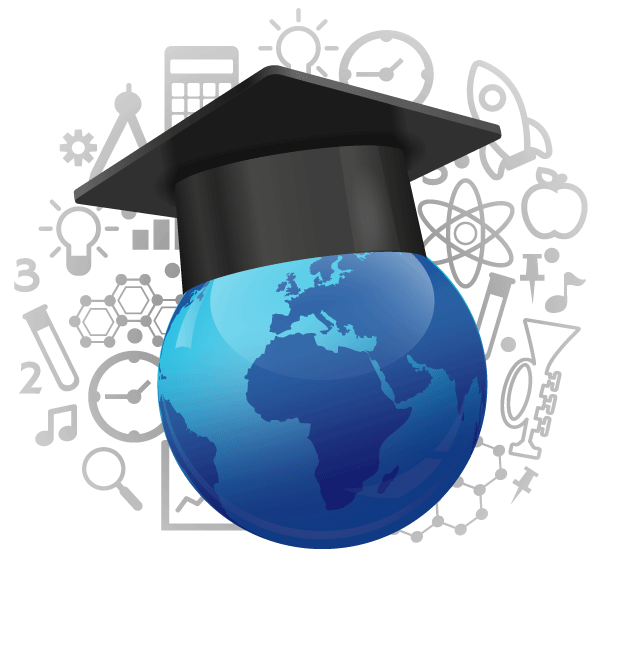 论文就是用来进行科学研究和描述科研成果的文章，简称之为论文。它既是探讨问题进行科学研究的一种手段，又是描述科研成果进行学术交流的一种工具。如学年论文、毕业论文、学位论文、科技论文、成果论文等，总称为论文。
添加标题
添加标题
添加标题
添加标题
结论与建议
5
CONCLUSION AND SUGGESTION
请在此添加标题
论文就是用来进行科学研究和描述科研成果的文章，简称之为论文。
关键词
关键词
请在此添加标题
请在此添加标题
论文就是用来进行科学研究和描述科研成果的文章，简称之为论文。
论文就是用来进行科学研究和描述科研成果的文章，简称之为论文。
96%
87%
关键词
45%
结论与建议
5
CONCLUSION AND SUGGESTION
结论与建议
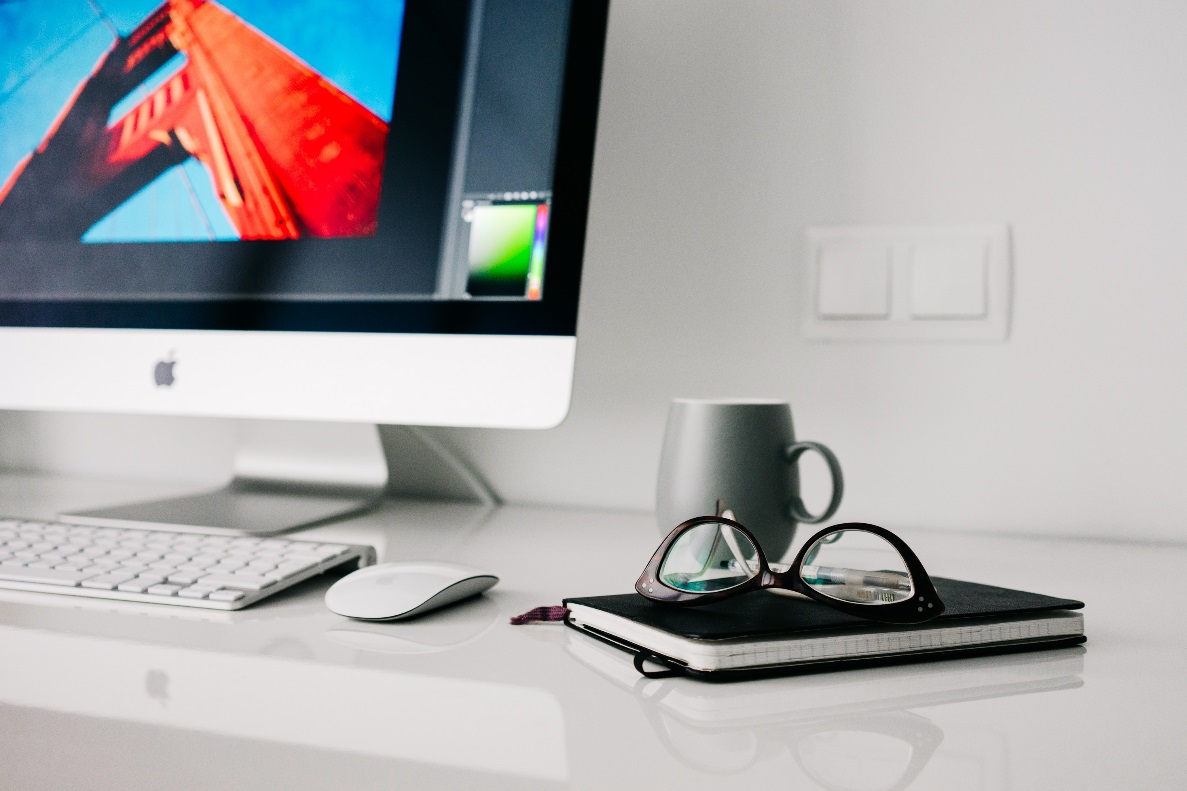 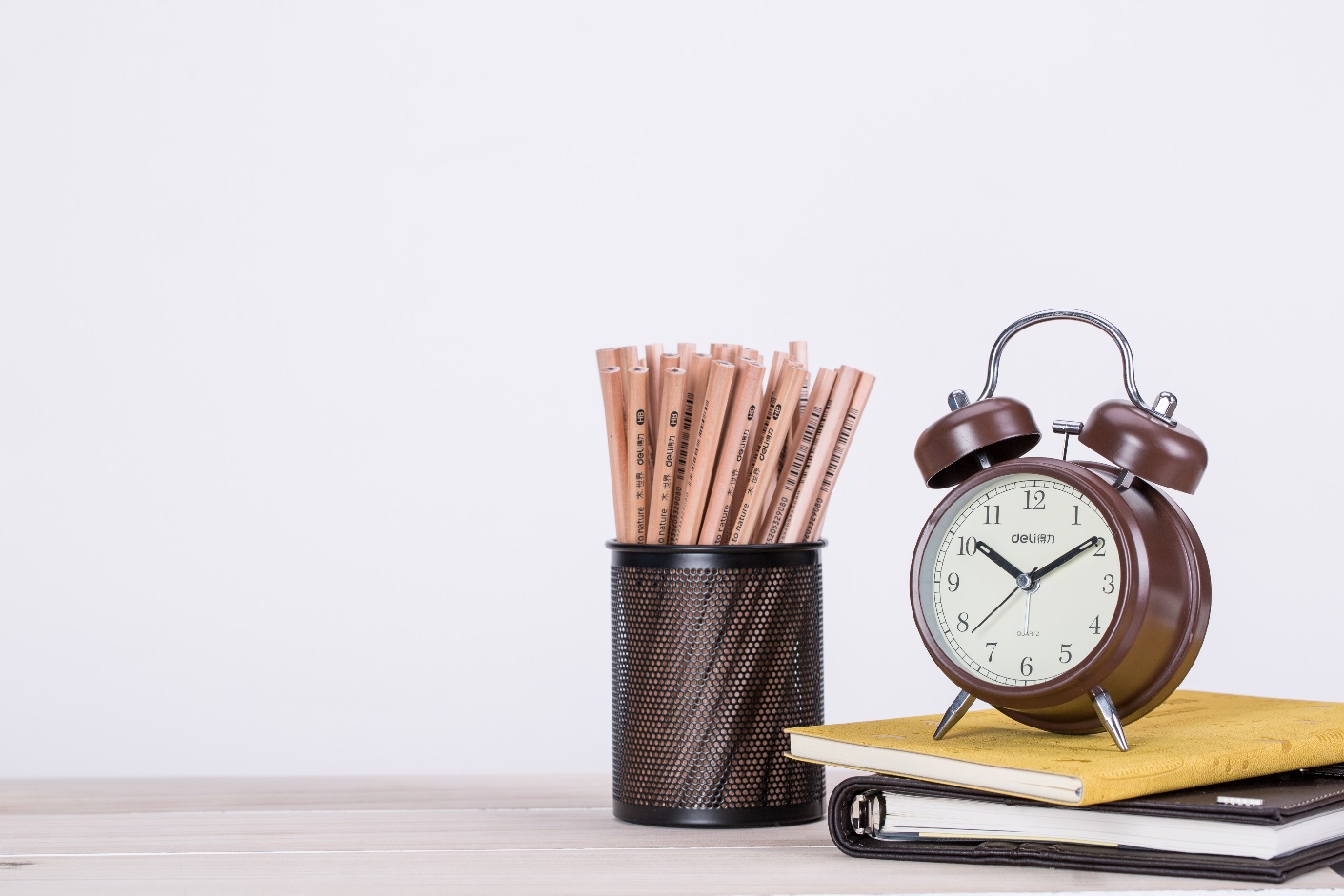 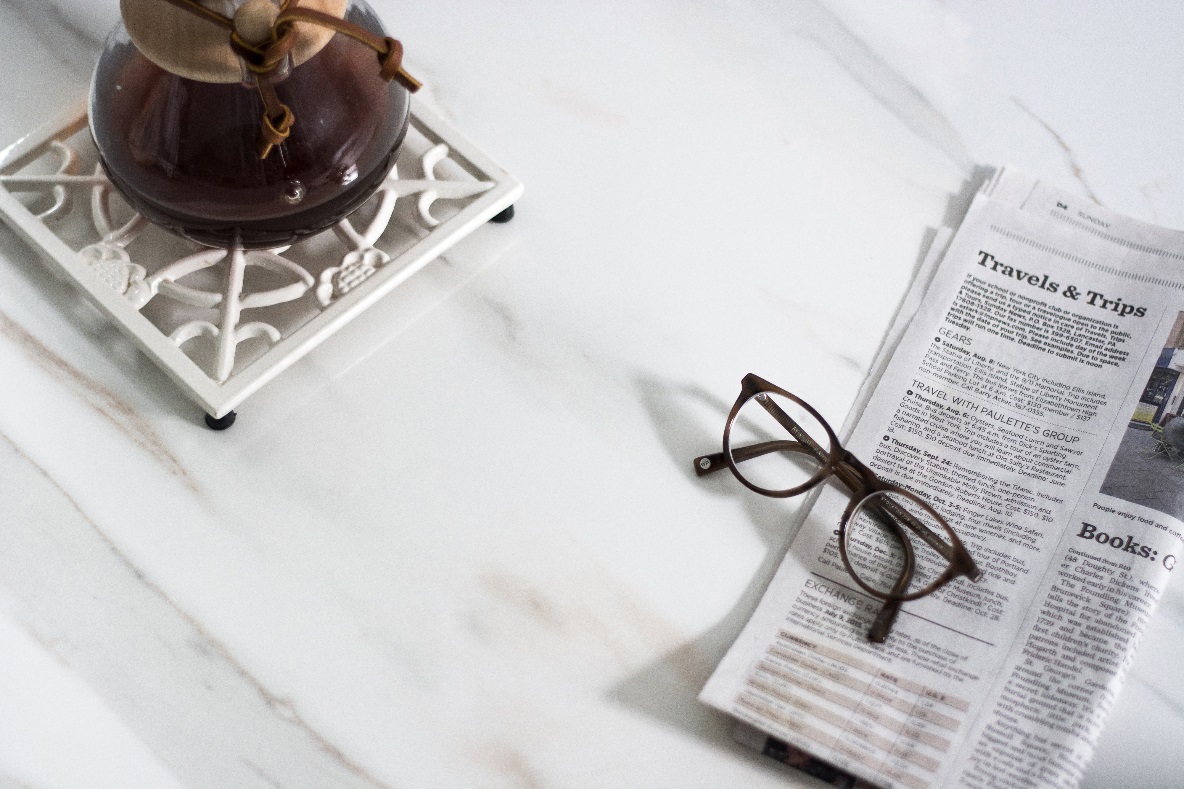 论文就是用来进行科学研究和描述科研成果的文章，简称之为论文。它既是探讨问题进行科学研究的一种手段，又是描述科研成果进行学术交流的一种工具。
99%
76%
84%
添加标题
添加标题
添加标题
论文用来进行
论文用来进行
论文用来进行
文献综述
6
BIBLIOGRAPHY
文献综述
6
BIBLIOGRAPHY
论文就是用来进行科学研究和描述科研成果的文章，简称之为论文。它既是探讨问题进行科学研究的一种手段。
1
论文就是用来进行科学研究和描述科研成果的文章，简称之为论文。它既是探讨问题进行科学研究的一种手段。
2
论文就是用来进行科学研究和描述科研成果的文章，简称之为论文。它既是探讨问题进行科学研究的一种手段。
3
论文就是用来进行科学研究和描述科研成果的文章，简称之为论文。它既是探讨问题进行科学研究的一种手段。
4
参考文献
指导老师
6
TEACHERS
1
3
4
2
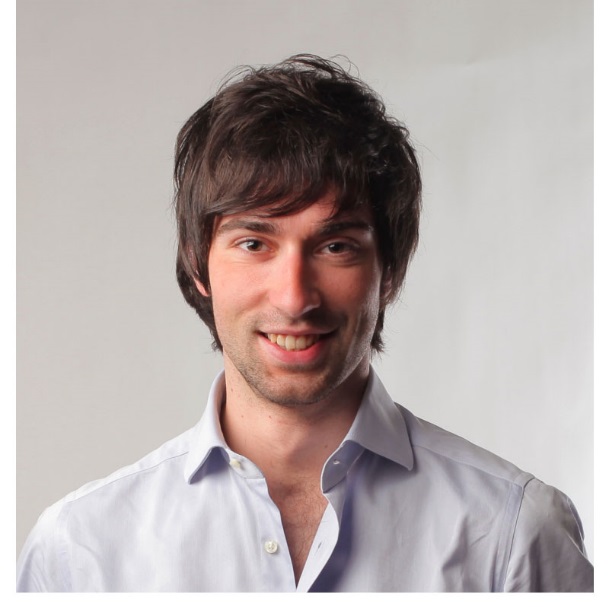 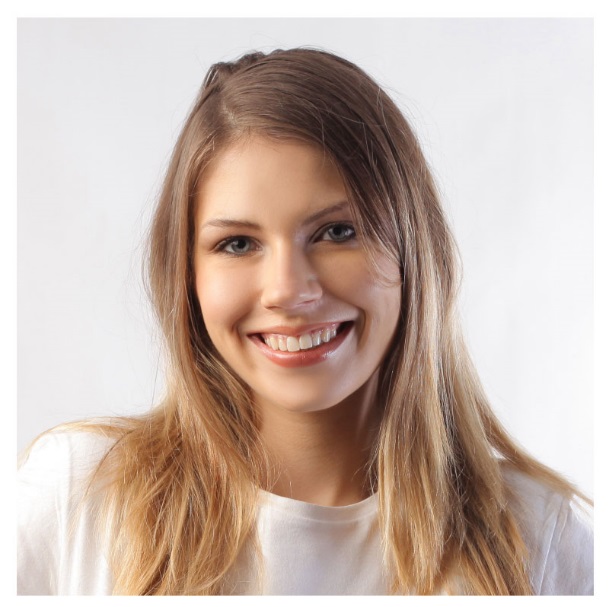 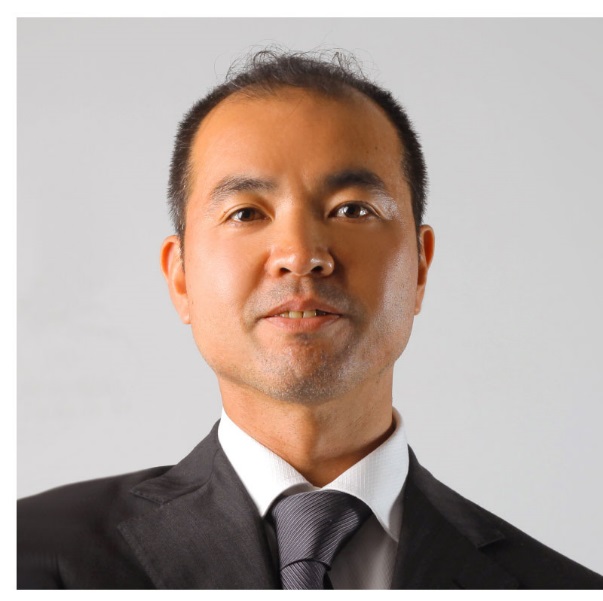 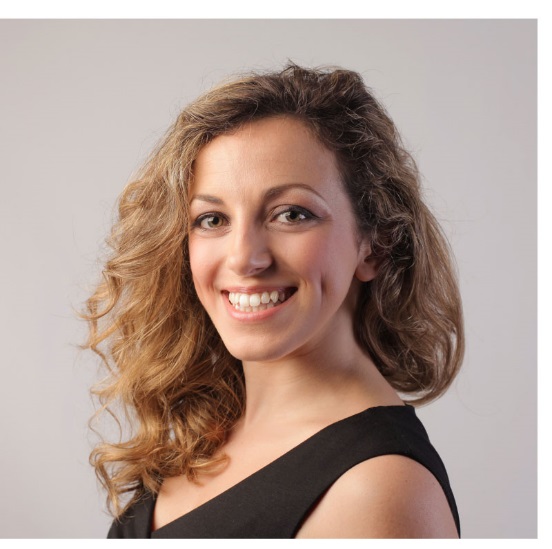 教授姓名
教授姓名
教授姓名
教授姓名
论文就是用来进行科学研究和描述科研成果的文章，简称之为论文。
论文就是用来进行科学研究和描述科研成果的文章，简称之为论文。
论文就是用来进行科学研究和描述科研成果的文章，简称之为论文。
论文就是用来进行科学研究和描述科研成果的文章，简称之为论文。
THANKS
感谢聆听
院系：工商管理学院
专业：市场营销
答辩人：情缘素材
指导老师：情缘素材